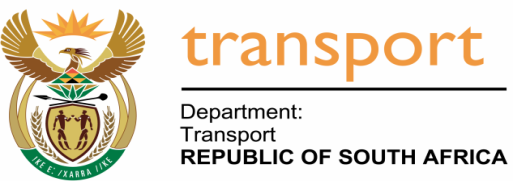 DEPARTMENT OF TRANSPORT (DoT)

Q2 and Q3 EXPENDITURE  AND PERFORMANCE ANALYSIS
2021/22 FINANCIAL YEAR
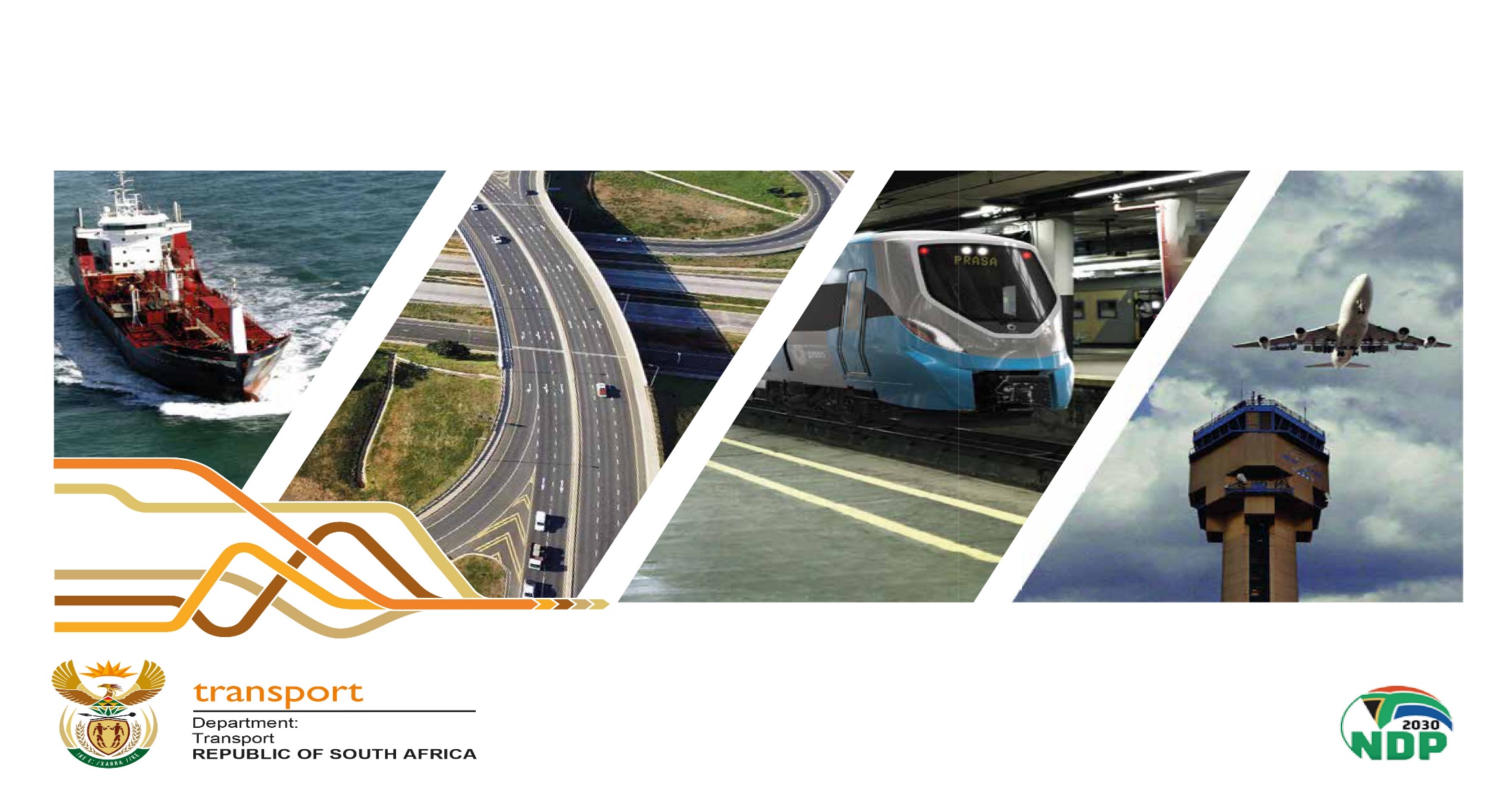 1
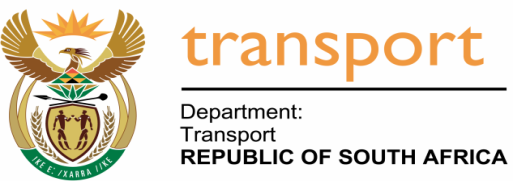 Purpose of the Presentation
Executive Summary
Expenditure per Programme Quarter 2 and  3
Expenditure per Economic Classification Quarter 2 and 3
Transfers and Subsidies
Conditional Grants
Adjusted Budget
Non-Financial Performance Analysis
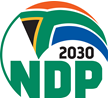 2
Purpose of the Presentation
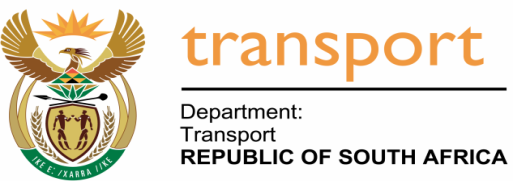 The purpose of the presentation is to report the expenditure and performance of the DoT for the second and the third quarter in the 2021/22 financial year.
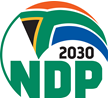 3
Executive Summary
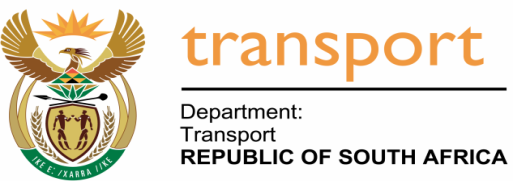 The department’s adjusted budget amounts to R65.437 billion.

The department has spend 44 per cent in the second quarter and 76 per cent in the third quarter.

For the second quarter the department had spent R29,047 billion  against the projected expenditure spending of R31.928 billion indicating an underspending of R2.881 billion.

The delay in spending in the second quarter was mainly on transfers and subsidies as a result of funds withheld to the Passenger Rail Agency of South Africa (PRASA) due to non-compliance with the conditions as per the Estimates of National Expenditure 2021 allocations. After deliberations between PRASA and the Department, the entity was able to meet the conditions requested and payment was made in November 2021.
4
Executive Summary (cont…)
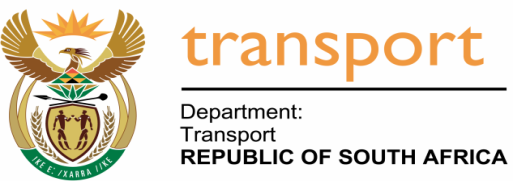 For the third quarter, the department had spent R49.619 billion against the projected spending of R51.319 billion - indicating an underspending of R1.7 billion.

The delay in spending in the third quarter was mainly on compensation of employees, goods and services and transfers and subsidies.

The department anticipates an underspending on goods and services by the end of the financial year, however management has resolved to review and revise the procurement plan to improve spending on goods and services.

As part of the monitoring of grants, the department has withheld transfers to the non-complying municipalities for the Public Transport Network Grant and proposed a revised payment schedule to pay the municipalities once they comply.

The department as the Transferring Officer (TO) maintains a milestone tracking system that requires the Receiving Officers (RO’s) to report; as an annexure to the monthly expenditure report; on the progress of the previously funded milestones. 

The withholding of transfers is to ensure that the receiving officers comply with the DoRA Grant Framework through rendering milestones assessments that are required as a qualifier for subsequent transfers. The assessments allow for the repositioning of previously funded milestones with associated cash flow requirements. The transferring officer regards the withholds as a performance corrective measure and not a punitive one.
5
Executive Summary (cont..)
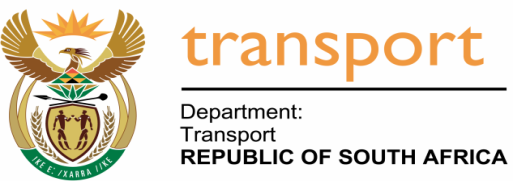 Compensation of Employees


As per the Annual Performance plan, the target for the year was to fill 50 posts. 

To date of reporting which is from 1 April 2021 to 31 December 2021, the Department has managed to fill a total of 47 posts. 15 for the first quarter, 15 for the second quarter and 17 for the third quarter. 

19 of the positions filled at senior management level, with the remainder being at lower levels.

It should be noted that 27 of the total posts filled to date has been through internal promotions. This, compounded by recorded resignations, retirements and transfers out of the Department, contributes to the pace of the filling of  vacant posts.

The Executive Committee of the DoT has approved a recruitment intervention plan mainly on the senior management level and middle management level, which will ensure that the filling of vacant posts are in line with the targeted objective for the financial year.
6
Executive summary (cont…)
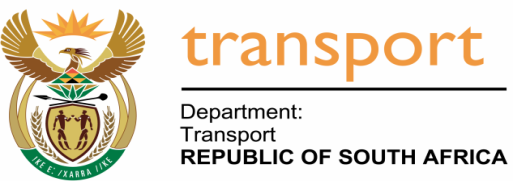 Good and Services and Transfers and Subsidies


Goods and Services 

In consultation with EXCO, the department is reviewing its procurement processes to improve efficiencies and eliminates delays.

Transfers and Subsidies

AARTO rollout – Due to the court judgement, funds still due for the AARTO roll out has been declared as savings to allow for other processes to unfold.

OR Tambo District Municipality for the Rural Road Asset Management Systems Grant – Funds to the municipality has been released in January 2022. 

Public Transport Network Grant: The withholding of transfers is to ensure that the receiving officers comply with the DoRA Grant Framework through rendering milestones assessments that are required as a qualifier for subsequent transfers. The assessments allow for the repositioning of previously funded milestones with associated cash flow requirements. The transferring officer regards the withholds as a performance corrective measure and not a punitive one. It should be noted that the municipalities’ financial year ends in June each year therefore these municipalities still have time to correct and ensure that funds are spent before their end of the financial year.
7
Expenditure per Programme
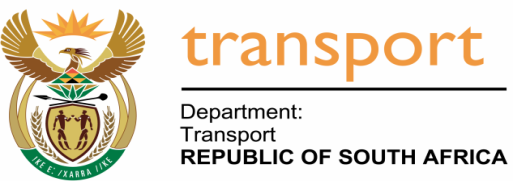 8
Expenditure analysis per programmes (cont…)
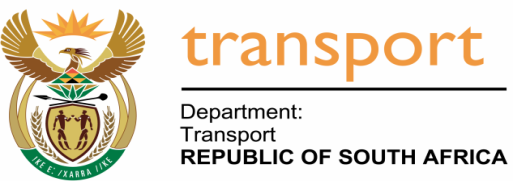 Programme 1: Administration

Underspent on:

Compensation of Employees;

Goods and services due to suspension of payments on office accommodation. Accruals accumulated by the Department on office accommodation as at 31 December 2021 amounts to R88.5 million and will have to be settled as soon as the dispute between the department and the service provider is resolved;

Transfers and subsidies due to delayed payments for bursaries to non-employees. Outstanding fees for qualifying universities are have been disbursed in February 2022. 

R22.8 million has been shifted to this programme to fund additional funding request for the Transport Information Systems and the automation tools for Information Technology audits. Funds were shifted across programmes from items such as travel and subsistence and venues and facilities as well as from various projects put on hold.
9
Expenditure analysis per programmes (cont…)
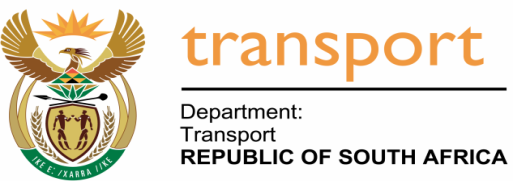 Programme 2: Integrated Transport Planning

Underspent on:

-	Compensation of employees; 

Goods and services as internal capacity was utilised for the following projects - Regional Integration Strategy, Regional Transport Integration Market Strategy and District Development Model as well as savings on travel and subsistence due to less travelling. 

R3.3 million have been reprioritised from projects such as the Regional corridor projects and travel and subsistence in order to augment shortfalls across programmes within the Department.
10
Expenditure analysis per programmes (cont…)
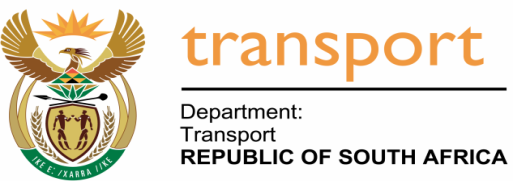 Programme 3: Rail Transport

Underspent on:

Goods and services due to delays in Establishment of Rail Economic Regulator and the National Rail Bill which are still at consultation stages.

R18.1 million has been shifted to this programme to fund the creation of a concessioning authority whereby the private sector will be invited to invest in the passenger rail projects and the Housing Development Agency to be appointed to manage the establishment of temporary residential areas and the resettlement of households residing in the PRASA railway reserve in the city of Cape Town.
11
Expenditure analysis per programmes (cont.…)
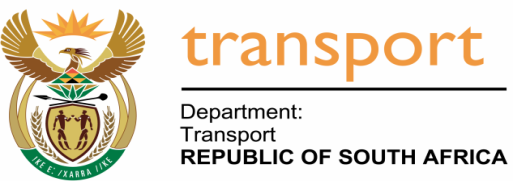 Programme 4: Road Transport

Underspent on:

Compensation of employees  
Goods and services

Due to delays on the projects such as the development of Road Disaster Management Plan and the development of Road Asset Management Tool as well as other projects. 
The procurement process for the Programme Development for S’hamba Sonke has been finalised and tender has been recommended by the bid adjudication committee to the Accounting Officer to appoint. 
The programme has reprioritised funds allocated for the regulations for the Hi-cube containers, Road Transport legislative and standards to supplement government gazette fees  for the Road Transport bills.

Transfers and subsidies

Due to less than anticipated expenditure to the Road Traffic Infringements Agency (RTIA) for the AARTO roll-out as well as non-payment to the OR Tambo district municipality for the Rural Road Asset Management Systems Grant. 
Funds to the OR Tambo district municipality has been released in January 2022. Due to the court judgement, funds still due for the AARTO roll out has been declared as savings to allow for other processes to unfold.

R7.4 million has been reprioritised from various slow spending projects, running costs such as travel and subsistence and venues and facilities as well as from savings realised under machinery and equipment in order to fund identified projects across programme within the Department.
12
Expenditure analysis per programmes (cont.…)
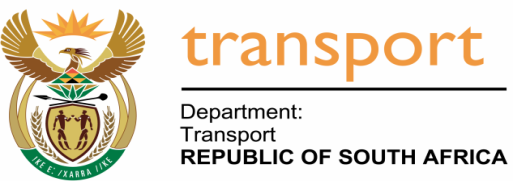 Programme 5: Civil Aviation

Underspent on:

Compensation of employees; 

Goods and services due to less than anticipated spending on the watchkeeping services project, non-spending on project such as the National aviation transformation strategy, Correction Factor: ACSA and ATNS as well as other projects.

R8.4 million has been reprioritised from slow spending projects and running costs in order to defray additional funding requests across programmes and to also fund new projects within the programme that will be undertaken during this current financial year.
13
Expenditure analysis per programmes (cont.…)
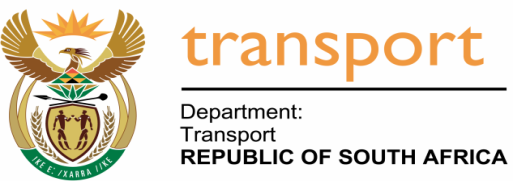 Programme 6: Maritime Transport

Underspent on:

Goods and services due to non-spending on the following projects: Feasibility Study on Tug Boat Services, Maritime Development Fund Bill and Merchant Shipping bill which is still awaiting comments of the State Law Advisor’s as well as other operational costs. 

The programme has put measures to fast-track responses from the Office of the State Law Advisor.

R4.9 million has been reprioritised from slow spending projects and running costs in order to defray additional funding requests across programmes within the Department.

Funds were also reprioritised within the programme in order fund the anticipated shortfall on the Oil pollution prevention services project and to fund the small vessel surveyor training programme to be implemented by the South African Maritime Safety Authority (SAMSA) on behalf of the department.
14
Expenditure analysis per programmes (cont…)
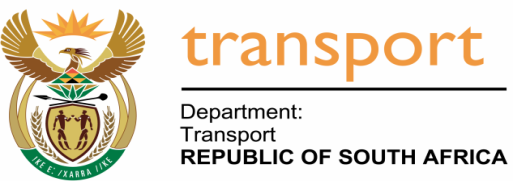 Programme 7: Public Transport

Underspent on:

Good and Services 

Mainly due to the following projects: Public Transport Grant monitoring due to delays as a result of constrained capacity, Implementation of IPTN’s in DMs due to delays on the implementation of Integrated Public Transport Network plans as the tender is still at the bid evaluation stage process, Shova Kalula Bicycle project as well as other projects. 

Transfers and Subsidies

Transfers withheld for the Public Transport Network Grant to City of Cape Town, City of Johannesburg, Nelson Mandela Bay, Polokwane, Tshwane and EThekwini as these municipalities have not yet complied with their milestones as well as slow spending in the taxi recapitalisation which is demand driven.

The transferring officer regards the withholds as a performance corrective measure and not a punitive one. It should be noted that the municipalities’ financial year ends in June each year therefore these municipalities still have time to correct and ensure that funds are spent before their end of the financial year.

R16.9 million has been shifted from slow spending projects as well as from running costs such as travel and subsistence in order to defray additional funding requests across programmes within the department.
15
Expenditure analysis per programmes (cont…)
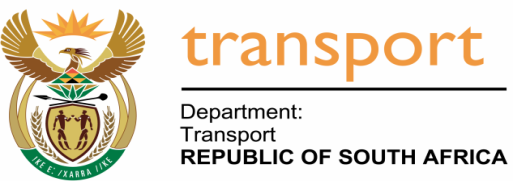 Direct charge: International Oil Pollution Compensation Fund

- 	The invoice for the direct charge to the International Oil pollution compensation fund which was supposed to be transferred during the month of December 2021 has been received and was processed in February 2022. The delay in the processing of the invoice was due technical errors on foreign payments which rejected the payment on the system.
16
Expenditure per Economic Classification
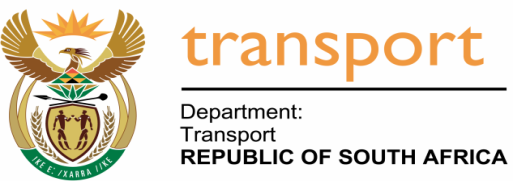 17
Expenditure per Economic Classification (Continued)
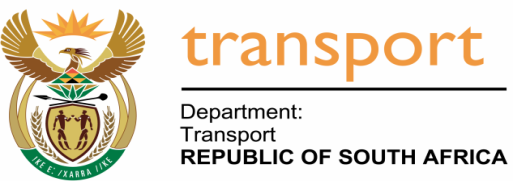 18
Transfer Payments
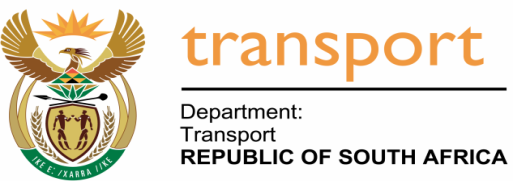 Non payment of the transfers for the Public Transport Network Grant to City of Cape Town (R462 305 million), City of Johannesburg (R215.078 million), Nelson Mandela Bay (R57.587 million), Polokwane (R36.065 million), City of Tshwane (R136.443 million) and EThekwini (R156.087 million)  as these municipalities have not yet complied with their milestones.
Non-payment to the OR Tambo district municipality for the Rural Road Asset Management Systems Grant as funds have been stopped as per Section 216(2) of the Constitution.
less than anticipated expenditure to the Road Traffic Infringements Agency (RTIA) for the AARTO roll-out. 
Misallocation of the transfers to TETA, a  journal has been compiled to correct the misallocation.
19
Transfer Payments (Continued)
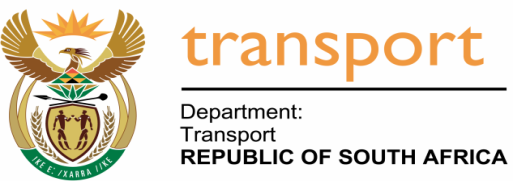 Taxi recapitalisation programme which is demand driven
Delayed payments for the bursaries to non-employees.
Savings on foreign membership fees.
Overspent on social benefits due to resignations and retirements not budgeted for
20
Provincial Roads Maintenance Grant 
(PRMG)
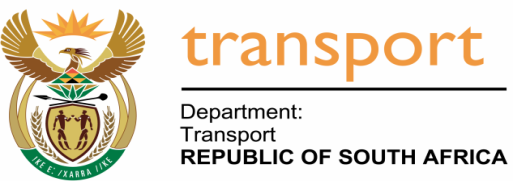 21
Public Transport Operations Grant 
(PTOG)
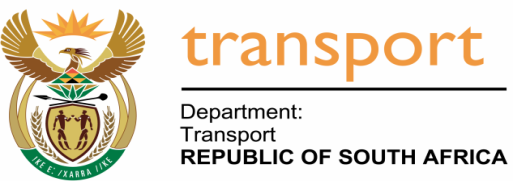 22
Public Transport Network Grant (PTNG)
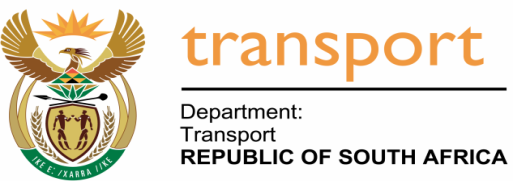 It should be noted that the municipalities financial year ends in June each year.
For 2021/22 financial year, no funds were budgeted for Msunduzi.
The last trench payments are projected to be transferred by March 2022.
23
Adjusted Budget
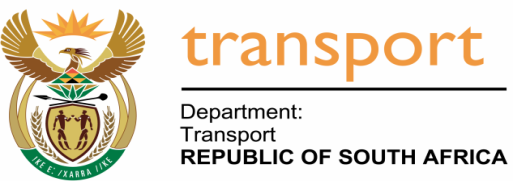 24
Adjusted Budget (cont…)
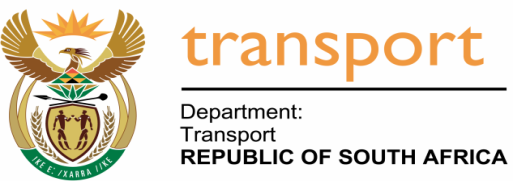 25
Contents
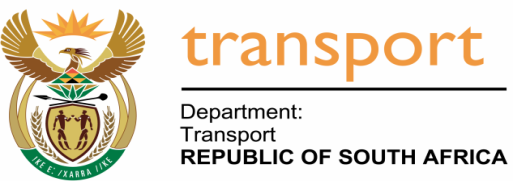 Q3 Overview
Quarter 03 Analysis Per Programme
Key Highlights For The Quarter Under Review
Consolidated Indicators 
DoT Responses to COVID-19 – Internal Interventions
Additional Reporting Requirement by the National Assembly
DoT 3RD Quarter Performance Information
26
Q3 Performance Overview
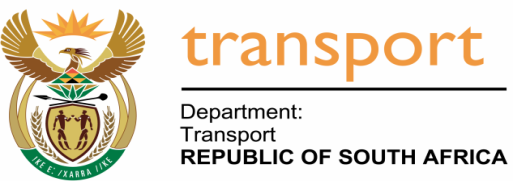 Report focuses on the progress made with the implementation of programmes and projects for the period covering 01 October 2021 – 31 December 2021;

Focus of the report is on optimal performance of deliverables in terms of the DoT Strategic Plan 2020 – 2025 and the MTSF 2019 – 2024;

Report is in compliance with relevant statutory requirements.
DoT  3RD Quarter Performance Information
27
Quarter 3 Analysis Per Programme
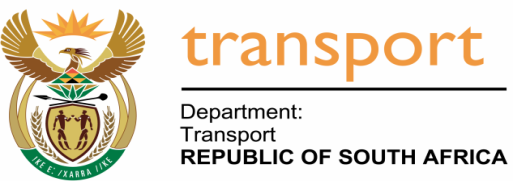 DoT 3RD Quarter Performance Information
28
Comparative Analysis: Quarter One to Quarter Three
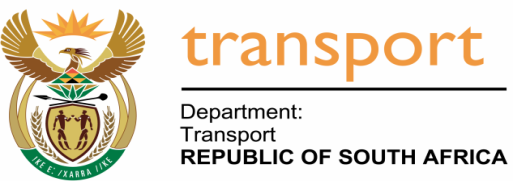 DoT 3RD Quarter Performance Information
29
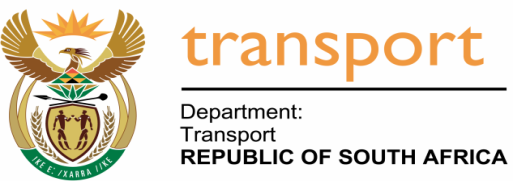 KEY PERFORMANCE HIGHLIGHTS
DoT  3RD Quarter Performance Information
30
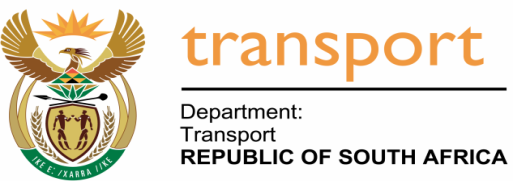 PROGRAMME 1: ADMINISTRATION
DoT 3RD Quarter Performance Information
31
Office of the Director-General (DG)
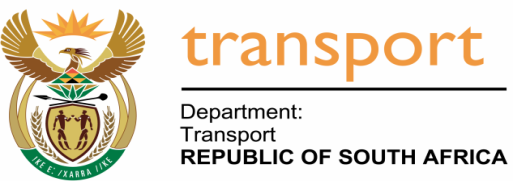 Annual Performance Plan (2022/23): Draft DoT Annual Performance Plan (2022/23) was submitted to the Department of Planning, Monitoring and Evaluation (DPME) in October 2021.

DoT Annual Report (2020/21): Draft DoT Annual Report was submitted to Parliament and tabled in September 2021.

Audit queries and findings responded to during period under review;

Overall unqualified audit report with findings;

Audit of predetermined objectives (AoPO) – unqualified audit with no significant findings (clean).
DoT 3RD Quarter Performance Information
32
Office of the Chief Operations Officer
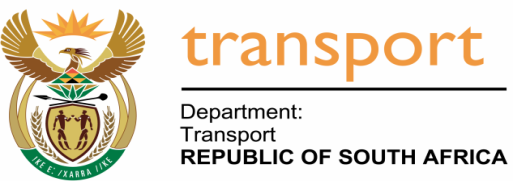 Filling of Vacant Positions: 17 vacant positions filled in Q3, bringing total year-to-date positions filled to 47.

Eight (8) internal promotions and nine (9) from external institutions / departments)
One (1) resignation and one (1) retirement during the period under review
Vacancy Rate reduced from 25.4% (as at end of Q2) to 24.7% (as at end of Q3).

Gender Disaggregation of positions filled

8 women / females
5 youth
0 person with disability
DoT 3RD Quarter Performance Information
33
Office of the Chief Operations Officer
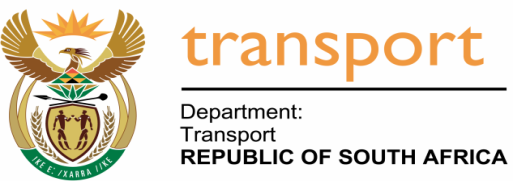 Training Interventions: 164 training interventions coordinated

Head count of officials trained of 107
24% of the establishment

Gender Disaggregation of training beneficiaries

96 women / females
65 youth, and 
02 persons with disabilities (african males).
DoT 3RD Quarter Performance Information
34
Office of the Chief Operations Officer
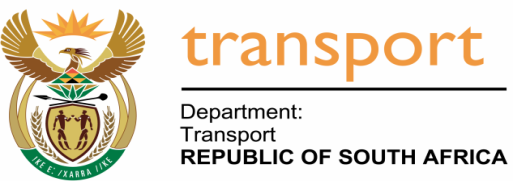 Management of Bursaries: Second semester intake of bursaries were advertised and adjudicated by the Human Resource Development Committee

Twenty-seven (27) bursaries were recommended for approval.

Gender Disaggregation of Bursary Beneficiaries

16 women / females
8 youth
1 person with disability

Total bursaries managed by the DoT is 169.

105 women / females
38 youth
1 person with disability
DoT 3RD Quarter Performance Information
35
Office of the Chief Financial Officer
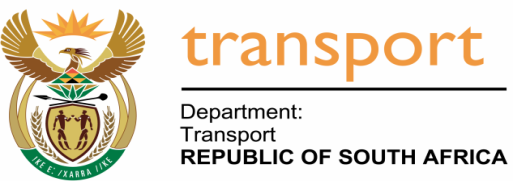 Implementation of Action Plans to Address Audit Findings: Action plans to address audit findings raised by the AGSA for the 2019/20 financial year were developed as target
DoT 3RD Quarter Performance Information
36
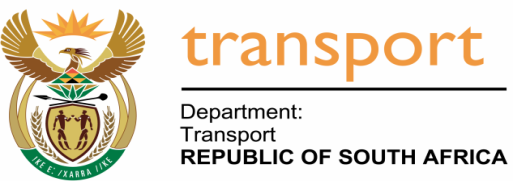 PROGRAMME 2: INTEGRATED TRANSPORT PLANNING (ITP)
DoT  3RD Quarter Performance Information
37
Research and Innovation
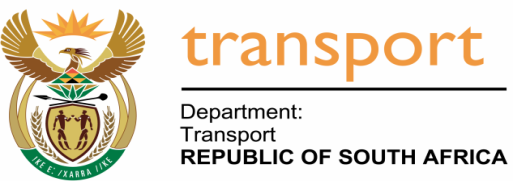 Green Procurement Guidelines for Land Transport: Stakeholder consultations conducted

Department of Forestry, Fisheries and the Environment (DEFF)
Department of Trade Industry and Competition (DTIC) and
City of Cape Town (CoCT).
DoT 3RD Quarter Performance Information
38
Modeling and Economic Analysis
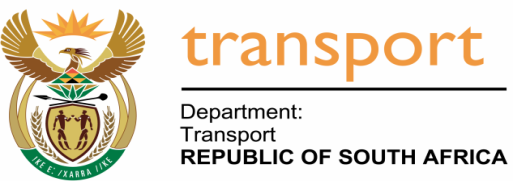 National Household Travel Survey: National Household Travel Survey (NHTS) reports were developed for the Gauteng and North West provinces during the period under review.
DoT 3RD Quarter Performance Information
39
Regional Integration
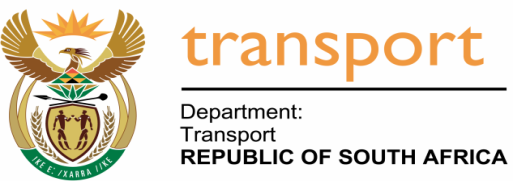 Regional Integration Strategy: Stakeholders Inputs were considered and the draft Regional Integrated Strategy was revised.
DoT 3RD Quarter Performance Information
40
Freight Logistics
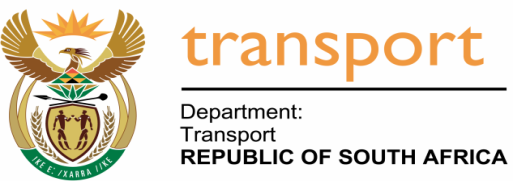 Freight Migration Plan (Road to Rail): Draft Freight Migration Plan has been developed during the period under review.

Ongoing negotiations with industry to move commodities to rail;

3rd party access considerations to increase private sector collaboration and investment;

Key emerging risk is the continued loss of market share (in the road to rail shift) that Transnet has lost in the past two years due to COVID-19. More commodities are now being moved on road than in March 2019.
DoT 3RD Quarter Performance Information
41
Research and Innovation
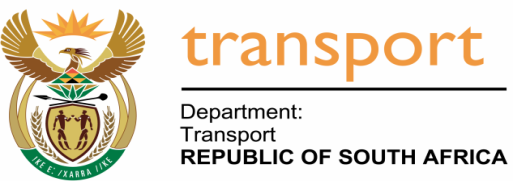 DoT 3RD Quarter Performance Information
42
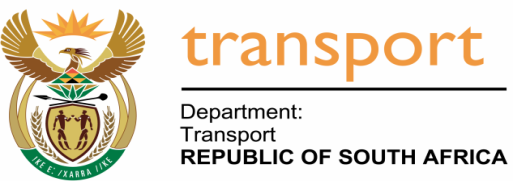 PROGRAMME 3: RAIL TRANSPORT
DoT  3RD Quarter Performance Information
43
Rail Infrastructure & Industry Devt
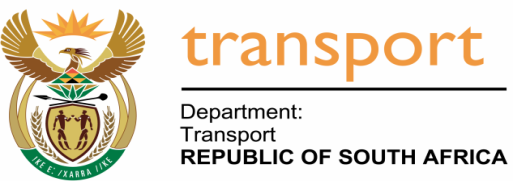 Private Sector Participation (PSP) Framework: Draft Private Sector Participation (PSP) Framework was approved for submission to ESIEID Cluster during the period under review. (Framework to be presented to the Cluster meeting of March 2022)

High-Speed Rail (HSR) Corridor Framework: Draft HSR Framework was approved for submission to ESIEID Cluster as targeted during the period under review. (Framework to be presented to the Cluster meeting of March 2022)
DoT 3RD Quarter Performance Information
44
Rail Regulation
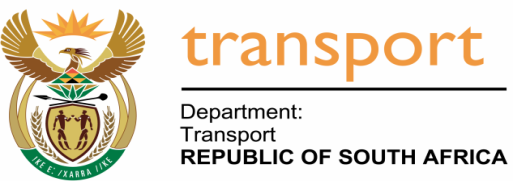 DoT 3RD Quarter Performance Information
45
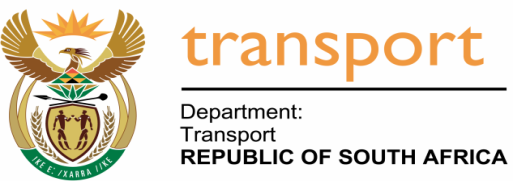 PROGRAMME 4: ROAD TRANSPORT
DoT  3RD Quarter Performance Information
46
Road Transport Regulation
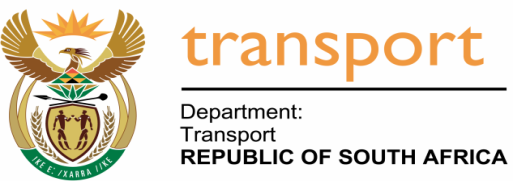 National Road Safety Strategy (NRSS): Implementation of the Strategy monitored.

4 150 K78 roadblocks were conducted
1 783 426 vehicles were stopped and checked
412 586 road users were issued with traffic fines
8 361 drivers arrested for various offences
7 735 vehicles were discontinued  
5 461 were impounded
47
DoT 3RD Quarter Performance Information
Road Transport Regulation
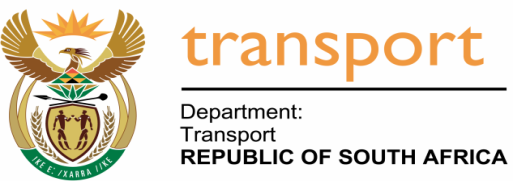 General Laws Amendment Bill: 

Formal requests for comments and inputs on the proposed Amendment Bill sent to RTMC, SANRAL, RAF, C-BRTA and RTIA during the period under review. 

Furthermore, a due diligence report on the review of road entities legislative mandates was developed, including a draft Transport General Laws Amendment Bill, which seeks to address amongst others, scope creeps and overlapping mandates on the entities.

A copy of the Transport General Laws Amendment Bill was circulated to road entities from the week of 12th October 2021 to 20th October 2021.
48
DoT 3RD Quarter Performance Information
Road Infrastructure & Industry Devt
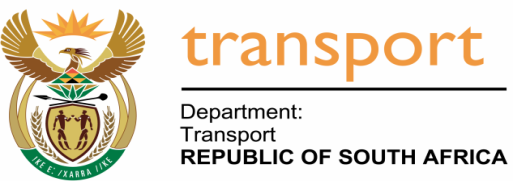 S’hamba Sonke Provincial Road Maintenance Programme: Implementation of the Programme monitored.

18 km of gravel roads upgraded to surface road 
654 112 m² of surface road rehabilitated 
731 916 m² of surface road resealed
948 of gravel road re-gravelled 
290 291 m² of road blacktop patching
79 227m of gravel road bladed

Jobs created through Provincial Road Maintenance Programme: Monitoring report on jobs created through the Provincial Road Maintenance Programme was completed as at developed.

51 070 jobs were created
11 315 full-time equivalents 
9 510 youths (18 – 35)
35 007 women
289 persons with disabilities
49
DoT 3RD Quarter Performance Information
Road Transport Regulation
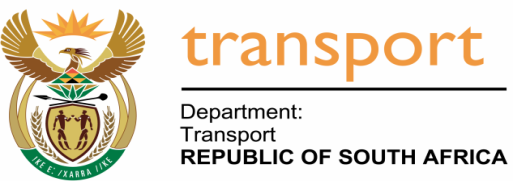 DoT 3RD Quarter Performance Information
50
Road Transport Regulation
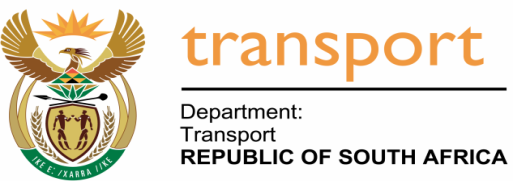 DoT 3RD Quarter Performance Information
51
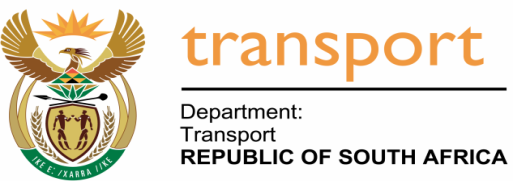 PROGRAMME 5: CIVIL AVIATION
DoT  3RD Quarter Performance Information
52
Aviation Security, Environment, Search & Rescue
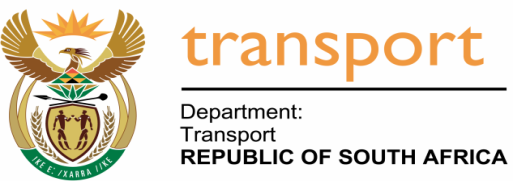 State of Aviation Safety: An analysis report was developed.

A total of one hundred and eighteen (118) accidents reported for the period covering the 01st April 2021 and 31st December 2021, an increase of sixty-two (62) accidents, when compared to the same period in the previous financial year (2020/21).

Eleven (11) of the accidents were fatal, indicating an increase of three (3) when compared to the same period in the previous financial year.

Cumulative fatalities reported were sixteen (16), which is an increase of six (6) when compared to the same period in the previous financial year.

Forty-five (45) serious incidents reported for the period covering the 01st April 2021 and 31th December 2021, an increase of twenty (20) accidents, when compared to the same period in the previous financial year (2020/21.
DoT 3RD Quarter Performance Information
53
Aviation Security, Environment, Search & Rescue
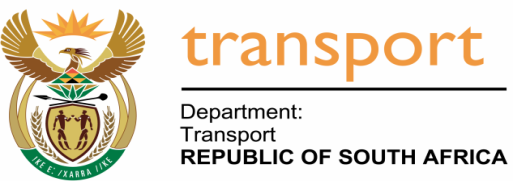 State of Aviation Safety: Interventions to mitigate fatalities in general aviation.

A five-year General Aviation Strategy developed to reduce incidents and accidents. 

A Civil Aviation Safety Plan Implementation Committee (SACP-IC) established to look into specific areas of concern - Airspace Safety Flight Data Analysis (ASFA), Rotocraft (Helicopter), Safety and the human factor in the system (HFIS). 

Interventions put in place are still in the initial year of implementation.
DoT 3RD Quarter Performance Information
54
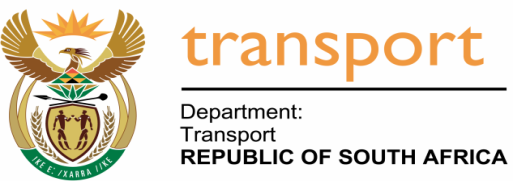 PROGRAMME 6: MARITIME TRANSPORT
DoT  3RD Quarter Performance Information
55
Maritime Infrastructure and Industry Development
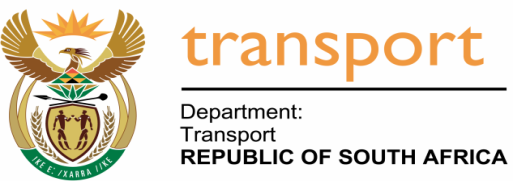 Corporatisation of the Transnet National Ports Authority (TNPA): Stakeholders Inputs were considered and the draft status report on the Transnet National Ports Authority (TNPA) was developed.


The Department of Public Enterprises (DPE) is continuously working together with TNPA to implement section 3(3)(a) of the National Ports Act, which states that TNPA must be registered with the registrar of companies, with Transnet being the sole member and stakeholder;

However, DPE has already gazetted, on 30 July 2021, in gazette number 666 of 44908, that the subsidiary will be National Ports Authority SOC Limited;

Transnet was requested to submit a section 54(2)(a) of the Public Financial Management Act (PFMA) as it is required in the establishment of a company. This was received by the DPE but has given rise to issues that the DPE feels require more information;

Thus, the DPE is in the process of seeking an external legal opinion on how this subsidiary phase of the Ports Act can be implemented in such a way that the Companies Act and the subsidiary financial statements are all aligned;

The DPE has since advertised a call for nominations to establish the TNPA Board on 13 October 2021 and the Department of Transport is awaiting finalisation of that process as part of oversight on the implementation of the National Ports Act.
56
DoT 3RD Quarter Performance Information
Maritime Infrastructure and Industry Development
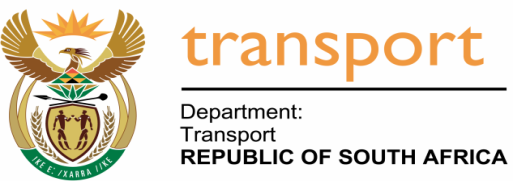 Operation Phakisa Oceans Economy Three-Foot Plan: Status Report on the Boegoebaai Port and Small harbours developed as targeted.

South Africa stands to be ready to be a major exporter of green hydrogen and has described the Special Economic Zone (SEZ) proposed for development at Boegoebaai, in the Northern Cape;

In the second Sustainable Infrastructure Development Symposium of South Africa (SIDSSA21) that was hosted on the 6 – 7 October 2021, the President mentioned that the Boegoebaai Special Economic Zone (BSEZ) will host mass-scale production, but will also source green hydrogen volumes from the emerging players such as Mahlako, which is setting up the Prieska Power Reserve, and projects across the Northern Cape solar belt;

Sasol has partnered with the Industrial Development Corporation (IDC) who will provide joint funding for the feasibility study on this development. This study is expected to take 24 months, which the outcomes to determine the next step of the development;

In addition, the Boegoebaai initiative was designated as a Strategic Integrated Project in South Africa’s National Infrastructure Plan 2050.
57
DoT 3RD Quarter Performance Information
Maritime Infrastructure and Industry Development
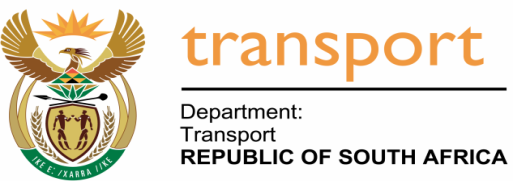 Operating Model for a National Shipping Company: Terms of reference for the development of the business case for a National Shipping Company was developed as targeted.
58
DoT 3RD Quarter Performance Information
Maritime Implementation M&E
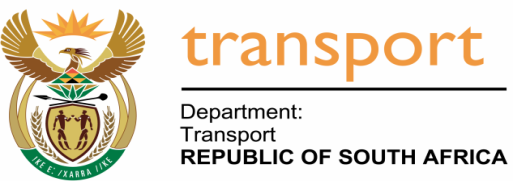 National Maritime Security Strategy: Stakeholders Inputs were considered and the National Maritime Security Strategy was revised as targeted.
59
DoT 3RD Quarter Performance Information
Maritime Policy and Legislation
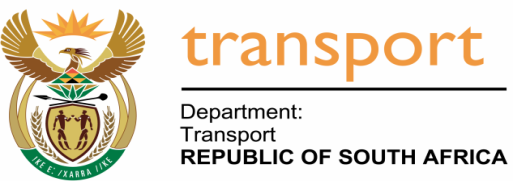 DoT 3RD Quarter Performance Information
60
Maritime Policy and Legislation
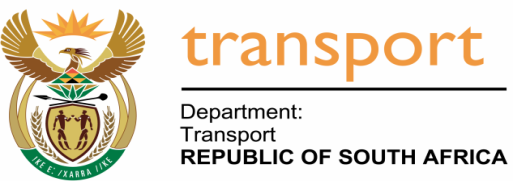 DoT 3RD Quarter Performance Information
61
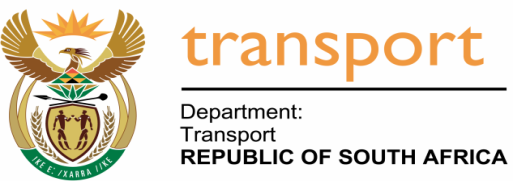 PROGRAMME 7: PUBLIC TRANSPORT
DoT  3RD Quarter Performance Information
62
Public Transport Network Devt
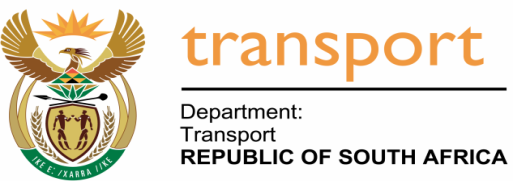 Integrated Single Ticketing System: To date, there are 3 AFC Vendors that have been compliance-certified in the test environment. Three AFC Vendors identified: 

MobiPay (SANTACO);
Waxed Mobile (Rustenburg) and
The Naked Scientist (Polokwane).


There are more than 300 test transactions submitted and successfully processed in the Quality Assurance environment at the SANRAL Transaction Clearing House (TCH).
DoT 3RD Quarter Performance Information
63
Public Transport Network Devt
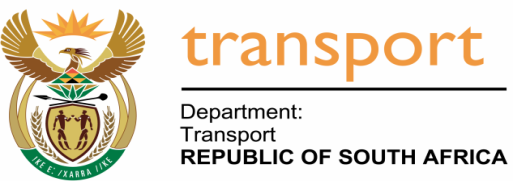 Integrated Public Transport Network (IPTN) Programme: Quarterly virtual bilateral meetings were held with the following municipalities (Nelson Mandela Bay, Cape Town, Mangaung, Rustenburg and EThekwini).

Six (6) cities (Cape Town, George, Ekurhuleni, Johannesburg, Tshwane, and Nelson Mandela Bay) are operational and working towards expanding current services. 

Four (4) cities (Polokwane, Mangaung, Rustenburg and eThekwini) working towards the launch of new services before end of the financial year. 

Average weekday passenger trips across cities operating IPTNs: Average weekday passenger trips database was compiled for all six (6) operational municipalities: (City of Cape Town, Johannesburg, Tshwane, Ekurhuleni, Nelson Mandela Bay and George) – (trips decreased to around 107 000 due to decreased demand as areslt of COVID-19).
DoT 3RD Quarter Performance Information
64
Public Transport Network Devt
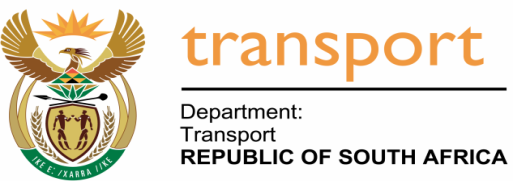 Revised BRT Specifications and Technical Norms and Standards: Stakeholder consultation on revised IPTN specifications and technical norms and standards were conducted with ten (10) IPTNs cities in December 2021 as targeted.
65
DoT 3RD Quarter Performance Information
Public Transport Industry Devt
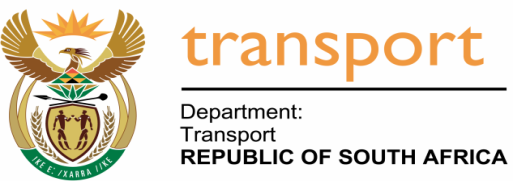 Public Transport Funding Model: Stakeholder consultation on the draft discussion document on the proposed revision of the Public Transport Funding Model were conducted as targeted. Issues raised during consultations, included, amongst others: 

Legal issues on whether the Constitution would allow other spheres to introduce new or additional charges or taxes;
The need to get consent from National Treasury with regard to final funding model;
The need to streamline all public transport funding sources such as PTOG, PTNG, TRP, Rail and scholar transport budget; and
Capacity challenges of municipalities to effectively manage funds. 


Framework for the taxi industry ownership of the Scrapping Entity: Consultations conducted with SANTACO as targeted.

Consultations mainly focused on ensuring a broad beneficiation of the entire taxi industry membership irrespective of affiliation and and also on ensuring good corporate governance in the management of the Scrapping Entity
66
DoT 3RD Quarter Performance Information
Public Transport Industry Devt
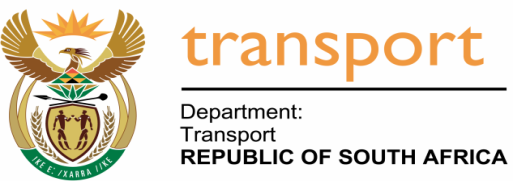 Taxi Recapitalisation Programme (TRP): 561 old taxi vehicles (OTVs) scrapped during the period under review.

Total year-to-date – 1 545 OTVs scrapped
Target is demand driven and dependant on uptake by the industry.
The other factor is that OTVs submitted for scrapping must meet the specified criteria of the programme.
Taxi operators have been encouraged to submit old taxis for scrapping through continuous communications with taxi associations and other forms of marketing.
The Department is considering the determination of a cut-off date for scrapping, particularly with regard to the illegal panel vans as per determination of the Public Protector.
67
DoT 3RD Quarter Performance Information
Public Transport Industry Devt
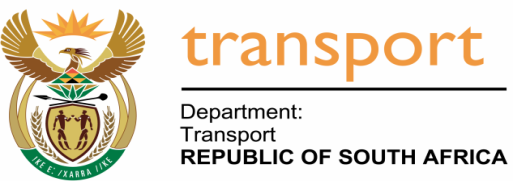 Public Transport Operations: Quarterly Monitoring Report on public transport operations in provinces developed.

17 717 routes subsidised;
33 964 082 kilometres subsidised; and
856 486 trips subsidised.

Total number of subsidised passengers amounted to 53 896 340 as at end of December 2022 for the financial year.

Current numbers may not give a true reflection of demand due to the impact of COVID-19.

The grant is insufficient as most provinces are not supplementing it with the equitable share allocations.

There is a considerable amount of unsubsidised services due to the unattended backlog in demand for services.

The Grant is therefore restricted within current allocations spent only on old order bus contracts.
DoT 3RD Quarter Performance Information
68
Rural & Scholar Transport Implementation
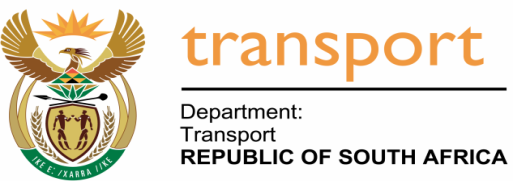 District Municipalities assisted with IPTN plans: Technical specifications for the development of IPTN plans for Mopani and Gert Sibande District Municipalities were developed. 

Shova Kalula Bicycle Programme: A total of 880 bicycles were distributed in Eastern Cape during the period under review.

Total year-to-date – 8 633 had been distributed across nine provinces.

Under-performance in Quarter 3 was because some bicycles that were earmarked for distribution in Q3 had already been distributed in Quarter 1 and 2 of the financial year.
 
Bicycles are distributed to provinces and schools based on the state of readiness of provinces with regard to the submission lists of learners and schools to the Department. 

Most of provinces submitted lists of learners and schools on time, resulting in the deliveries of bicycles to those provinces.  

KwaZulu Natal and Limpopo did not submitted lists for the outstanding bicycles which resulted in the delay of deliveries in those provinces.
DoT 3RD Quarter Performance Information
69
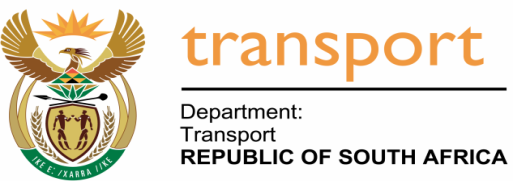 CONSOLIDATED INDICATORS
DoT 3RD Quarter Performance Information
70
Programme 3: Rail Transport
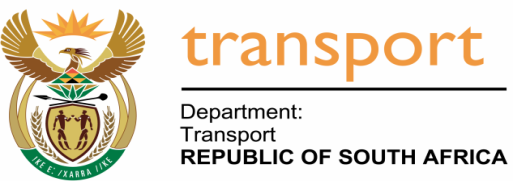 DoT 3RD Quarter Performance Information
71
Programme 3: Rail Transport
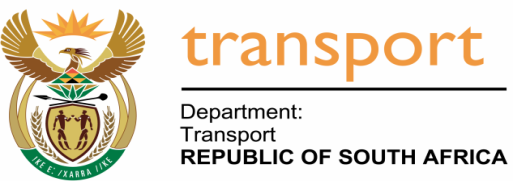 72
DoT 3RD Quarter Performance Information
Programme 3: Rail Transport
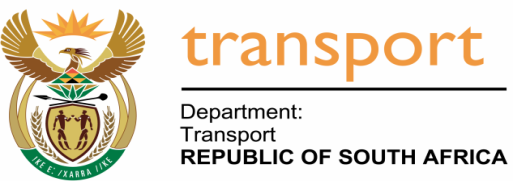 DoT 3RD Quarter Performance Information
73
Programme 3: Rail Transport
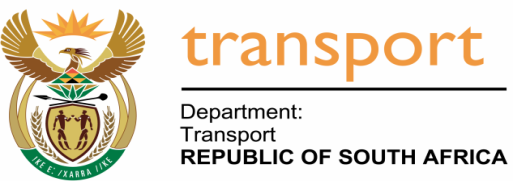 DoT 3RD Quarter Performance Information
74
Programme 3: Rail Transport
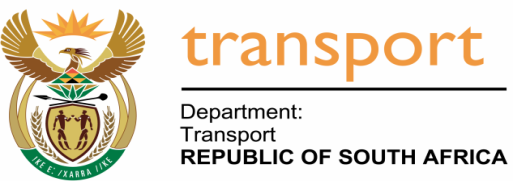 DoT 3RD Quarter Performance Information
75
Programme 4: Road Transport
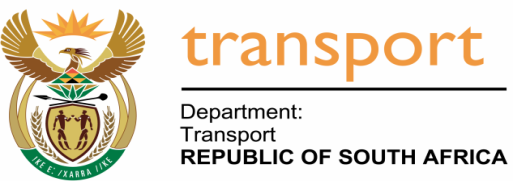 DoT 3RD Quarter Performance Information
76
Programme 4: Road Transport
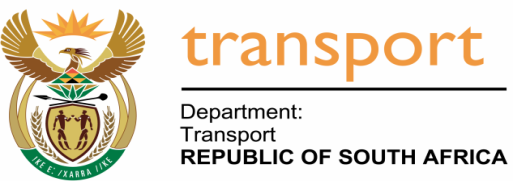 DoT 3RD Quarter Performance Information
77
Programme 4: Road Transport
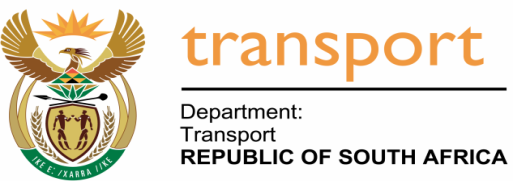 DoT 3RD Quarter Performance Information
78
Programme 4: Road Transport
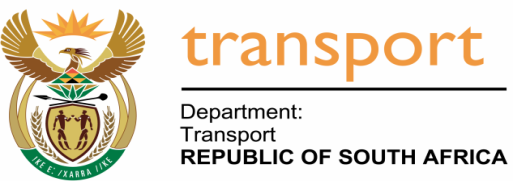 DoT 3RD Quarter Performance Information
79
Programme 4: Road Transport
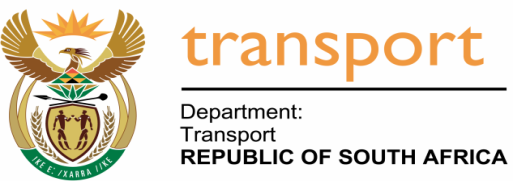 DoT 3RD Quarter Performance Information
80
Programme 5: Civil Aviation
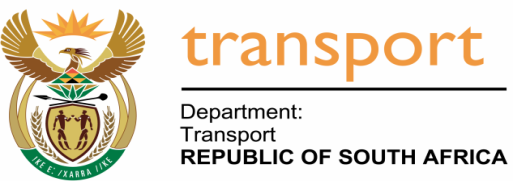 DoT 3RD Quarter Performance Information
81
Programme 5: Civil Aviation
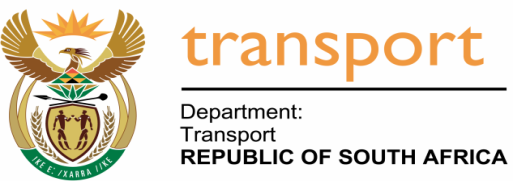 DoT 3RD Quarter Performance Information
82
Programme 5: Civil Aviation
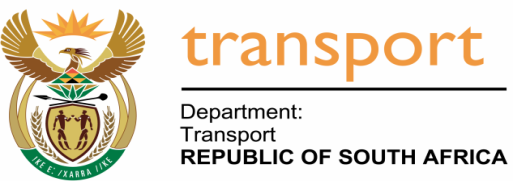 DoT 3RD Quarter Performance Information
83
Programme 5: Civil Aviation
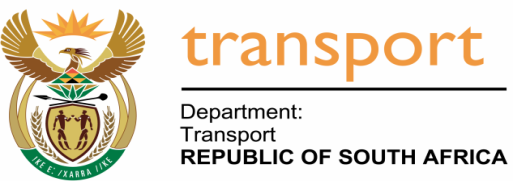 DoT 3RD Quarter Performance Information
84
Programme 6: Maritime Transport
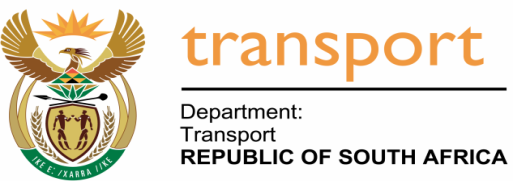 DoT 3RD Quarter Performance Information
85
Programme 7: Public Transport
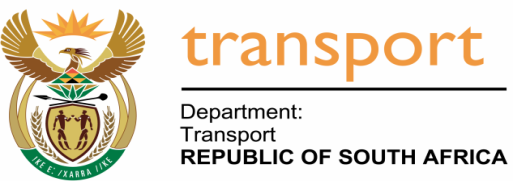 Total number of subsidised passengers amounted to 53 896 340 as at end of December 2022 for the financial year.
Current numbers may not give a true reflection of demand due to the impact of COVID-19.
The grant is insufficient as most provinces are not supplementing it with the equitable share allocations.
There is a considerable amount of unsubsidised services due to the unattended backlog in demand for services.
The Grant is therefore restricted within current allocations spent only on old order bus contracts.
86
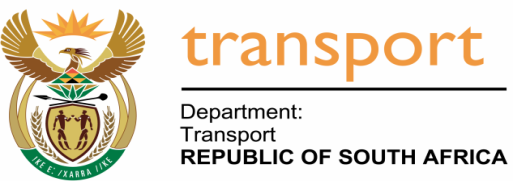 RESPONSES TO COVID-19
DoT 3RD Quarter Performance Information
87
Internal Interventions
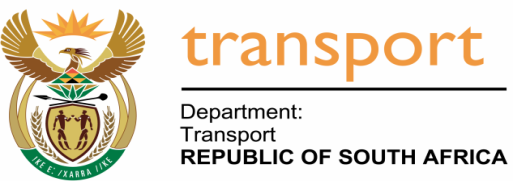 DoT 3RD Quarter Performance Information
88
Internal Interventions
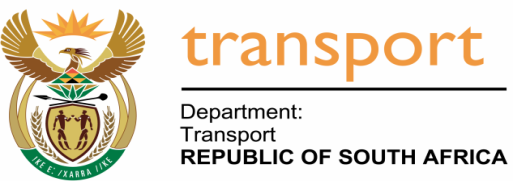 Interventions facilitated:

Procurement of OHS precautionary equipment / PPE, and decontamination of the building 
Risk assessment conducted and the results indicate that the Department has put some measures in place for employees and remote working from home. It is safe at the moment to have a minimum of 75% of staff or less in the building to adhere to social distancing as prescribed.
Departmental employees work under Alert Level 1. OHS protocols adhered to and no reported risk incidences.
COVID-19 awareness, training, screening, hygiene, cough etiquette, etc. was done 
 Monthly DoT Covid-19 Steering Committee are held, consultations with organized labour
An electronic register and a screening tool have been developed. Employees, visitors, and contractors are screened everyday as they enter the premises and are required to complete their details to enable contact tracing.
DoT 3RD Quarter Performance Information
89
Internal Interventions
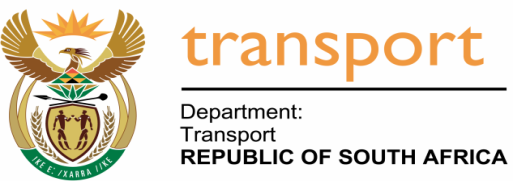 Interventions facilitated (continued)

All enquiries and concerns received regarding the management and containment of COVID-19 in the Department, are attended to vulnerable employees to COVID-19 due to age or comorbidities who are eligible for working from home are being supported.
All employees are provided with all the necessary PPE’s 
Foot operated sanitizers have been installed in strategic places in the Department. 
Employees with allergens to the 70% sanitizers provided with disinfected wipes and gloves. 
Posters and markers placed around the Department to educate and create awareness on the importance of adhering to precautionary measures. 
Weekly communication on health and keeping safe circulated to employees through e-mail.
DoT 3RD Quarter Performance Information
90
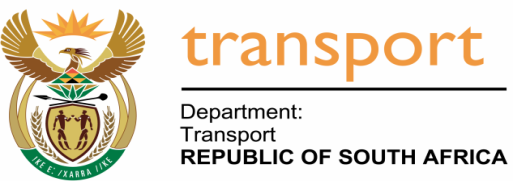 ADDITIONAL REPORTING REQUESTS BY THE NATIONAL ASSEMBLY
DoT 3RD Quarter Performance Information
91
DoT Responses to NA Reporting Request
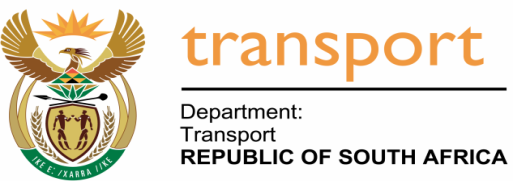 DoT 3RD Quarter Performance Information
92
DoT Responses to NA Reporting Request
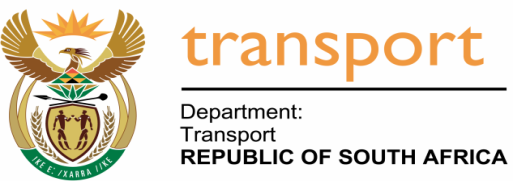 DoT 3RD Quarter Performance Information
93
DoT Responses to NA Reporting Request
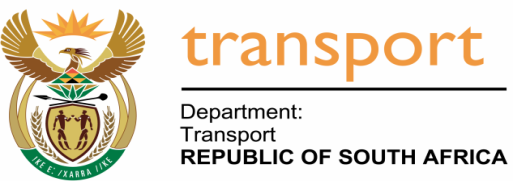 DoT 3RD Quarter Performance Information
94
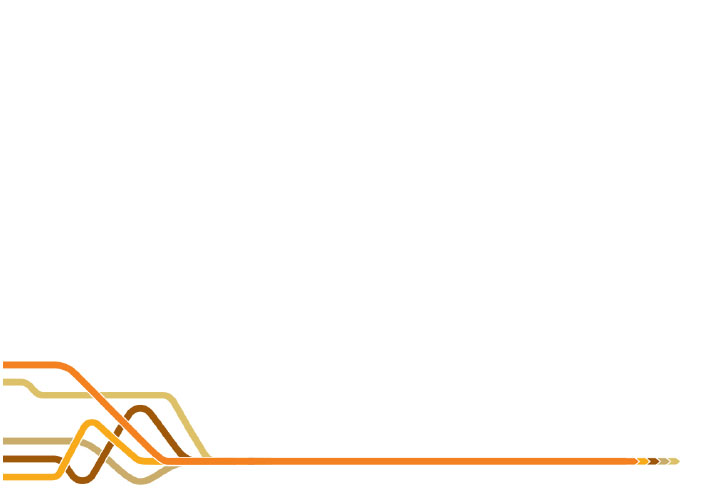 Thank you
95